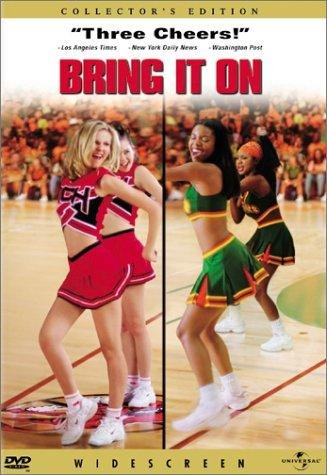 Image from: http://www.imdb.com/title/tt0204946/
[Speaker Notes: http://www.youtube.com/watch?v=F26eQaqwBdg]
Why Cite?
Why is it important for you as a student in America to cite your sources?  What does citing accomplish?
Why Cite?
To establish your credibility.
To map your research.
To separate your own ideas and words from other people’s ideas and words. 
To credit others for the work they have done
[Speaker Notes: Credibility: it is good to use other sources to support your ideas and points, and you need to cite them to show your reader where the information came from and to credit and honor the work of others.
When a reader can see where your ideas have come from or what other scholars have supported your ideas they can connect your ideas to a larger discussion and they can find additional information about the topic from your sources.
Making it clear what is coming from you is important for your reader to know what you have created.]
But What Should Citing Actually Look Like?
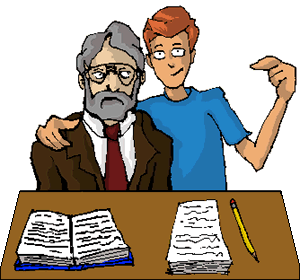 Image from: http://chemistry.berea.edu/lobo2/using/cite/cite2.php
[Speaker Notes: A reference to a book, an article, a Web page, or another source that provides enough information about the source to allow a reader to retrieve it. Citations in a paper must be given in a standard format (such as MLA, APA, Chicago, or CSE), depending on the discipline in which the paper is written (Hacker & Fister, 2010).  
Mention that there are several different styles of formatting, we’ll be discussing and using examples from the two most common MLA and APA.]
Citing actually has two parts
This Is an APA Citation
In-text Citation:

“Many students simply do not grasp that using words they did not write is a serious misdeed” (Gabriel, 2010). 

Bibliographic Citation at the End:

Gabriel, T. (2010, August 1).  Plagiarism lines blur for students in digital age.  The New York Times. Retrieved from http://www.nytimes.com/
[Speaker Notes: Laura to bring book of funny quotes to use for all quoting – this will simplify citation as well.]
This Is an MLA Citation
In-text:

“Many students simply do not grasp that using words they did not write is a serious misdeed” (Gabriel). 

Bibliographic Citation at the End:

Gabriel, Trip. "Plagiarism Lines Blur for Students in Digital Age." The New York Times. N.p., 1 Aug. 2010. Web. 3 Oct. 2013. <http://www.nytimes.com/2010/08/02/education/02cheat.html?pagewanted=all>./
A Citation Has Two Parts
An in-text citation means nothing by itself! 
The in-text citation points to the bibliographic citation at the end, which a reader can use to find your original source.
[Speaker Notes: Use this to refer back to the reasons why we cite (contextualize why this matters).
Refer them to handout.]
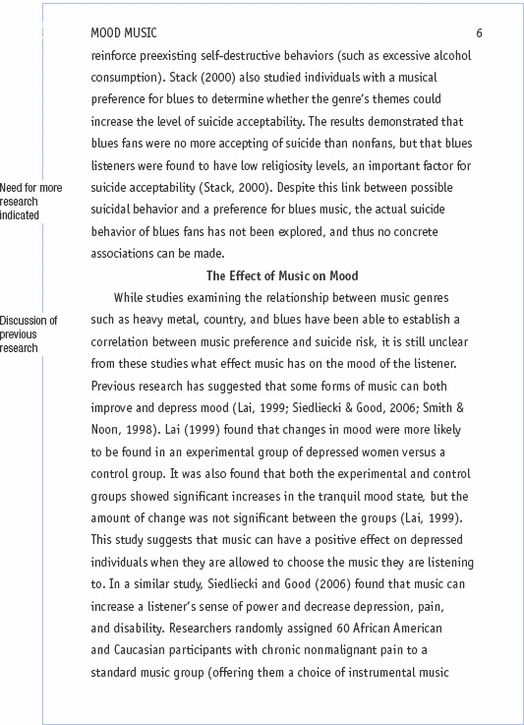 APA
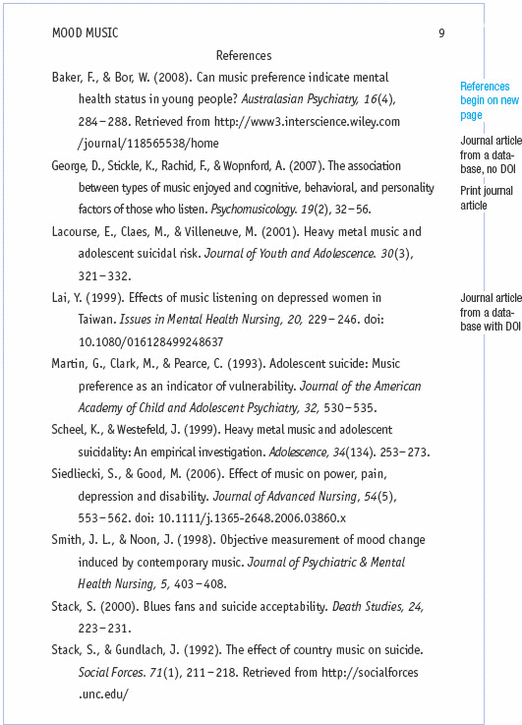 Image from: http://ebooks.bfwpub.com/smhandbook7e.php
[Speaker Notes: http://ebooks.bfwpub.com/smhandbook7e.php]
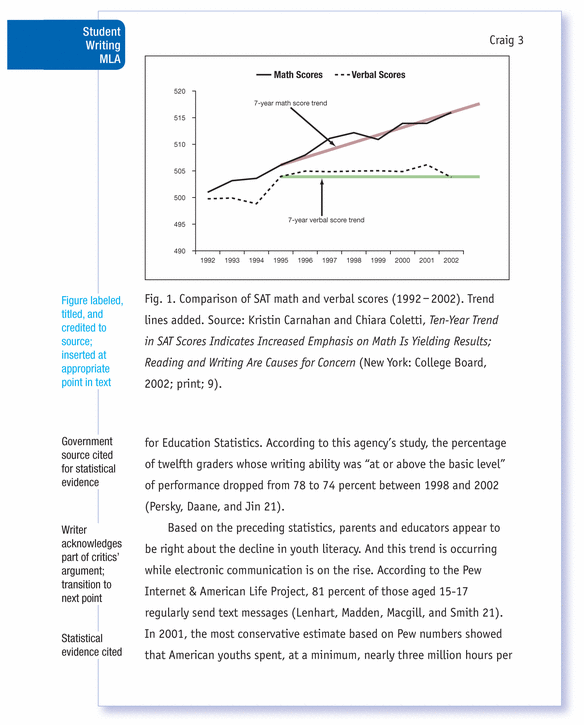 MLA
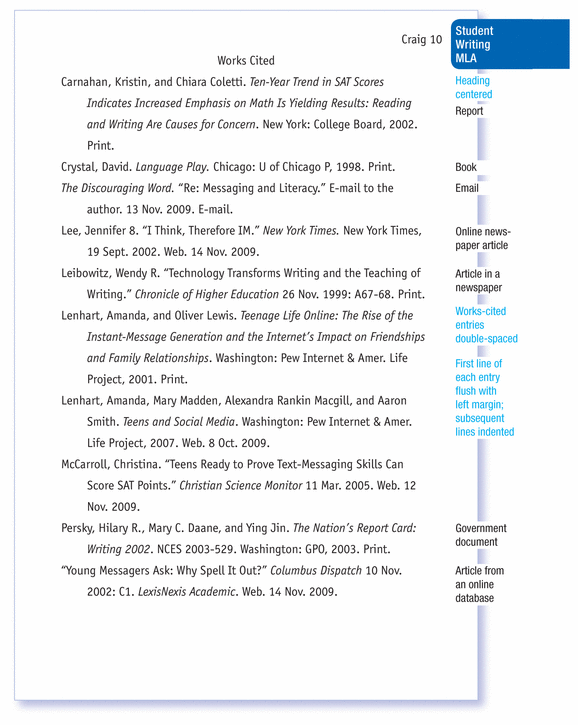 Image from: http://ebooks.bfwpub.com/smhandbook7e.php
Part I: In-Text Citations
Your Text: Other Voices
General Guidelines for Incorporating Sources
Introduce the quote, paraphrase, or summary so that it connects to your ideas and lets us know where it comes from.
General Guidelines for Incorporating Sources
Some common verbs used to introduce quotes, paraphrases or summaries include: 
claimed, wrote, argued, contended, noted, stated, and found (APA uses the past tense) 
OR, claims, writes, argues, contends, notes, states, and finds (MLA uses the present tense)
General Guidelines for Incorporating Sources
Provide an in-text citation at the end of the sentence.
Introducing Your Quote, Paraphrase, or Summary
Often you will want to introduce the author and his/her credentials as well as the title of the work you are quoting – this helps give your readers a reason to trust the credibility of the source.
[Speaker Notes: This is true only the first time you cite, you don’t need to rename them and the text again and again.  Also, sometimes you will want to incorporate passages without providing all this info -]
Introducing Your Quote, Paraphrase, or Summary
APA

In their chapter, “Writing in U.S. Academic Contexts,” applied linguists Matsuda and Tardy (2008) stated that “[t]he expectations for college writing are often taken for granted by instructors” (p. 782).
Credentials
Authors
Title
[Speaker Notes: Point out the use of “states as a strong verb.”]
Introducing Your Quote, Paraphrase, or Summary
MLA

In their chapter, “Writing in U.S. Academic Contexts,” applied linguists, Matsuda and Tardy state that “[t]he expectations for college writing are often taken for granted by instructors” (782).
Credentials
Authors
Title
[Speaker Notes: Point out the use of “states as a strong verb.”]
Introducing Your Quote, Paraphrase, or Summary
APA

The reality we find is that “[i]n a society that is as diverse in linguistic, cultural, and national origins as the USA, it is inevitable that language would eventually become a source of conflict in education,” as indeed it has (Fillmore, 2004, p. 340).
Quote is blended into your own sentence
Author and year are now provided in the citation at the end
Introducing Your Quote, Paraphrase, or Summary
MLA

The reality we find is that “[i]n a society that is as diverse in linguistic, cultural, and national origins as the USA, it is inevitable that language would eventually become a source of conflict in education,” as indeed it has 
(Fillmore 340).
Quote is blended into your own sentence
Author now named in the citation at the end
Direct Quotes
Use exact words from 
another source
[Speaker Notes: For both APA and MLA you should:
Place the text you are quoting in “quotation marks”
Provide the Author’s last name
Provide the page number if available
Include a phrase that introduces the text:
MLA: Smith notes that citing is “an important aspect of academic writing” (4).
APA: Smith (2013) notes that citing is “an important aspect of academic writing” (p. 4).]
Special Rules for Incorporating a Direct Quote
Place the passage in quotation marks.
Use brackets [ ] and ellipses … to show modifications.
Direct Quote in APA
Place the quote in quotation marks
The reality we find is that “[i]n a society that is as diverse in linguistic, cultural, and national origins as the USA, it is inevitable that language would eventually become a source of conflict in education,” as indeed it has (Fillmore, 2004, p. 340).
Citation goes at the end of the sentence
The author(s)
Page number
Year of publication
Direct Quote in MLA
Place the quote in quotation marks
The reality we find is that, “[i]n a society that is as diverse in linguistic, cultural, and national origins as the USA, it is inevitable that language would eventually become a source of conflict in education,” as indeed it has  (Fillmore 340).
Citation goes at the end of the sentence
The author(s)
Page number
Modifying Quotes with Brackets
Original quotation: "Reading is also a process and it also changes you."
		
Modified: Margaret Atwood wants her readers to realize that "[r]eading is also a process and it also changes [them]" (30).
Modifying Quotes with Ellipses
Original quotation: "In a book of that title, Anderson observes that with the possible exception of what he calls 'primordial villages,' human communities exist as imagined entities in which people 'will never know most of their fellow-members, meet them or even hear of them, yet in the mind of each member lives the image of their communion.'”
With Omissions: As Pratt notes, "Anderson observes that . . . human communities exist as imagined entitles in which people 'will never know most of their fellow-members . . . yet in the mind of each member lives the image of their communion'" (582).
Paraphrase
States ideas from an original source but not the author’s original words.
Special Rules for Incorporating a Paraphrase
Do not place whole paraphrase in quotation marks.
You can keep a word or phrase of the author’s original language if you place it in quotes inside your paraphrase.
Guide to Constructing a Good Paraphrase
Keep the author’s main ideas; don’t stray from the main point.
Use your own words. 
Use your own sentence structure.
Include specially memorable language in quotation marks
Keep your comments, notes, and explanations separate.
A Good Paraphrase: APA
Original Passage: “In a society that is as diverse in linguistic, cultural, and national origins as the USA, it is inevitable that language would eventually become a source of conflict in education” (Fillmore, 2004, p. 340). 

Paraphrase: Language within education is a contentious subject because of the level of diversity within the United States (Fillmore, 2004, 
p. 340).
A Good Paraphrase: MLA
Original Passage: “In a society that is as diverse in linguistic, cultural, and national origins as the USA, it is inevitable that language would eventually become a source of conflict in education” (Fillmore 340). 

Paraphrase: Language within education is a contentious subject because of the level of diversity within the United States (Fillmore 340).
Practicing Quoting and Paraphrasing
Part II: Bibliographic Citations at the end of your text
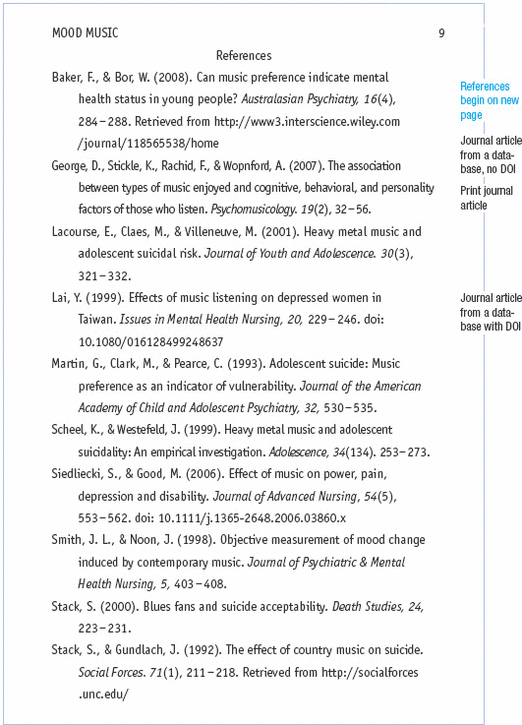 APA
Image from: http://ebooks.bfwpub.com/smhandbook7e.php
MLA
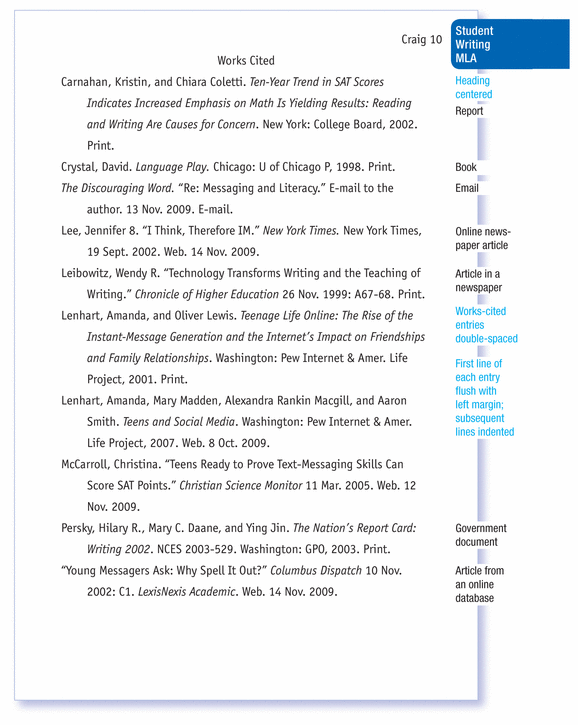 Image from: http://ebooks.bfwpub.com/smhandbook7e.php
Bibliographic Citation Activity
Remember that…
It is always your responsibility to find out the citation style used for the class and learn its rules.
Your professor may not directly address this!
[Speaker Notes: Define bottom line
With the last bullet: mention that students should ask their prof, use reference books/websites, COME TO THE WRITING CENTER!!!]
Get Help If…
You have any questions or any doubts about how to cite a source!
Where to Find Help
This Workshop’s handout!
Ask your instructor 
  Come to the Writing Center
  Visit the reference desk at the library
Use online sources:
The Purdue OWL
Diana Hacker’s Online Guide
[Speaker Notes: Refer them to the hand out and list of typical curve-balls to watch out for, then use Diana Hacker to demonstrate how to find answers.]
References
DePaul University Office of Academic Affairs. (2012).  Academic integrity policy. Retrieved from DePaul University, Office of Academic Affairs website: http://offices.depaul.edu/oaa/faculty-resources/teaching/academic-integrity/Documents/AcademicIntegrityPolicy_2012.pdf
Gabriel, T. (2010, August 1).  Plagiarism lines blur for students in digital age.  The New York Times. Retrieved from http://www.nytimes.com/
Lunsford, A. A. (2008).  St. Martin's Handbook (6th ed.). Boston: Bedford/St. Martin's.
Stolley, K., Brizee, A. & Piaz, J. (2013, June 7). Overview and contradictions. Retrieved from http://owl.english.purdue.edu/owl/resource/589/01/